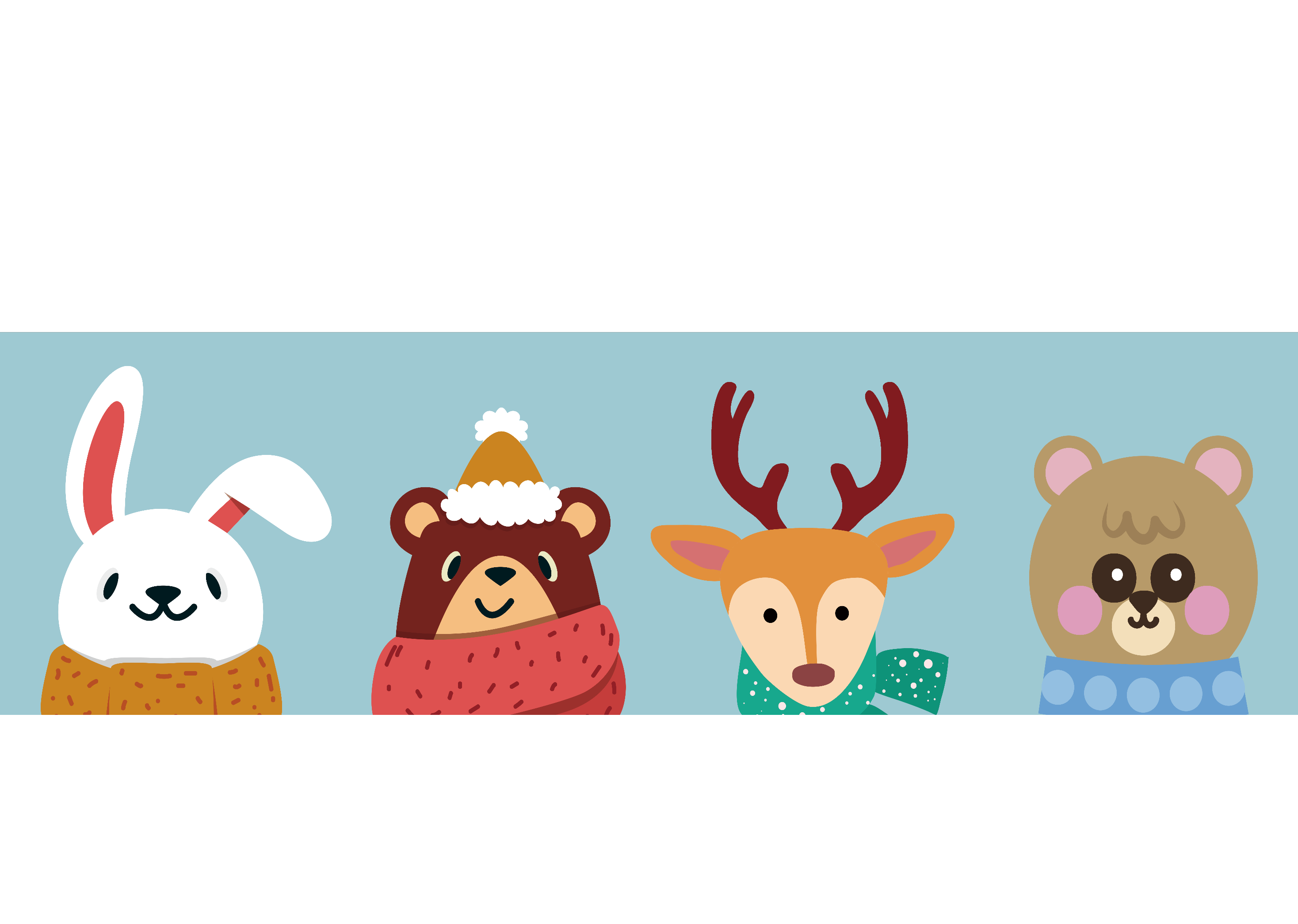 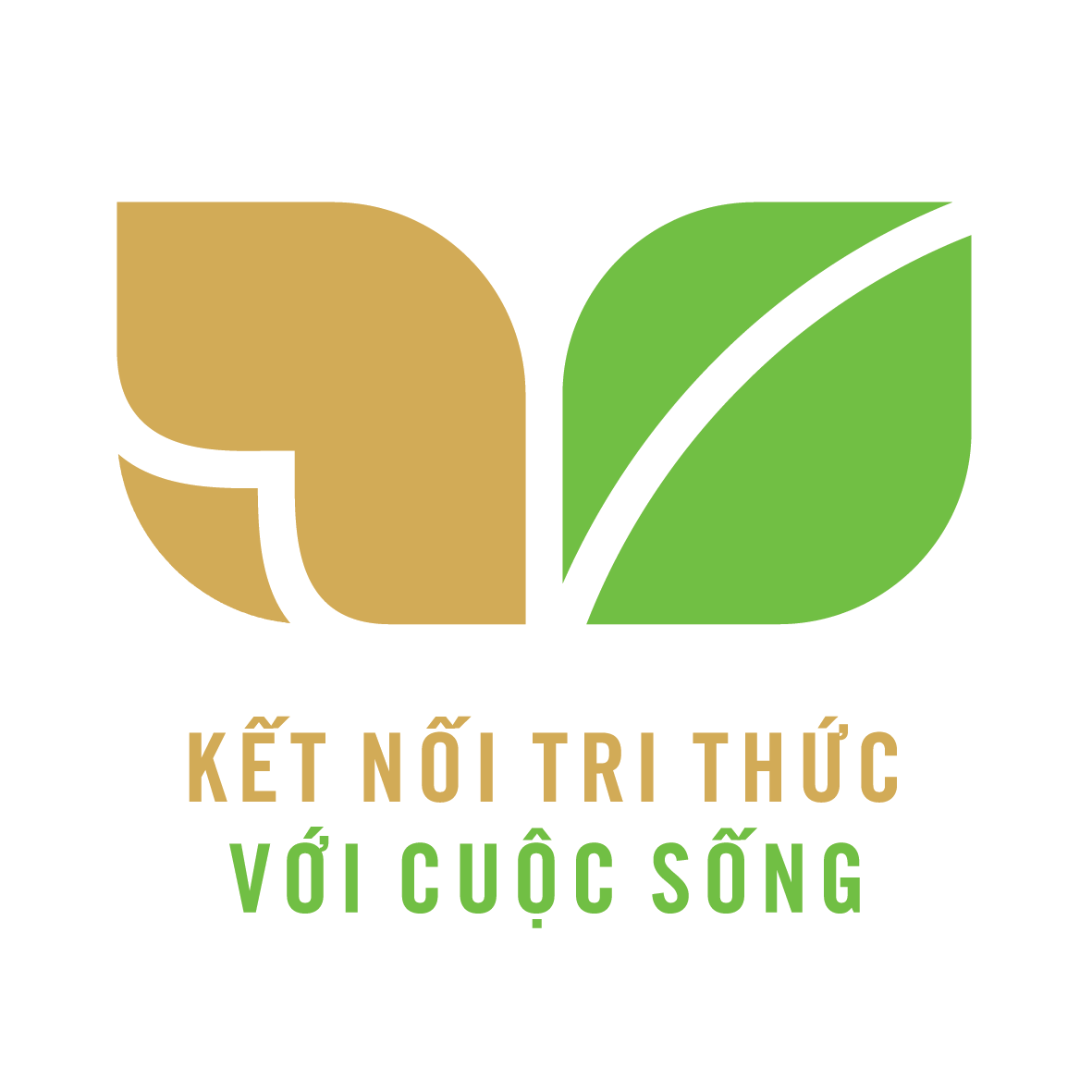 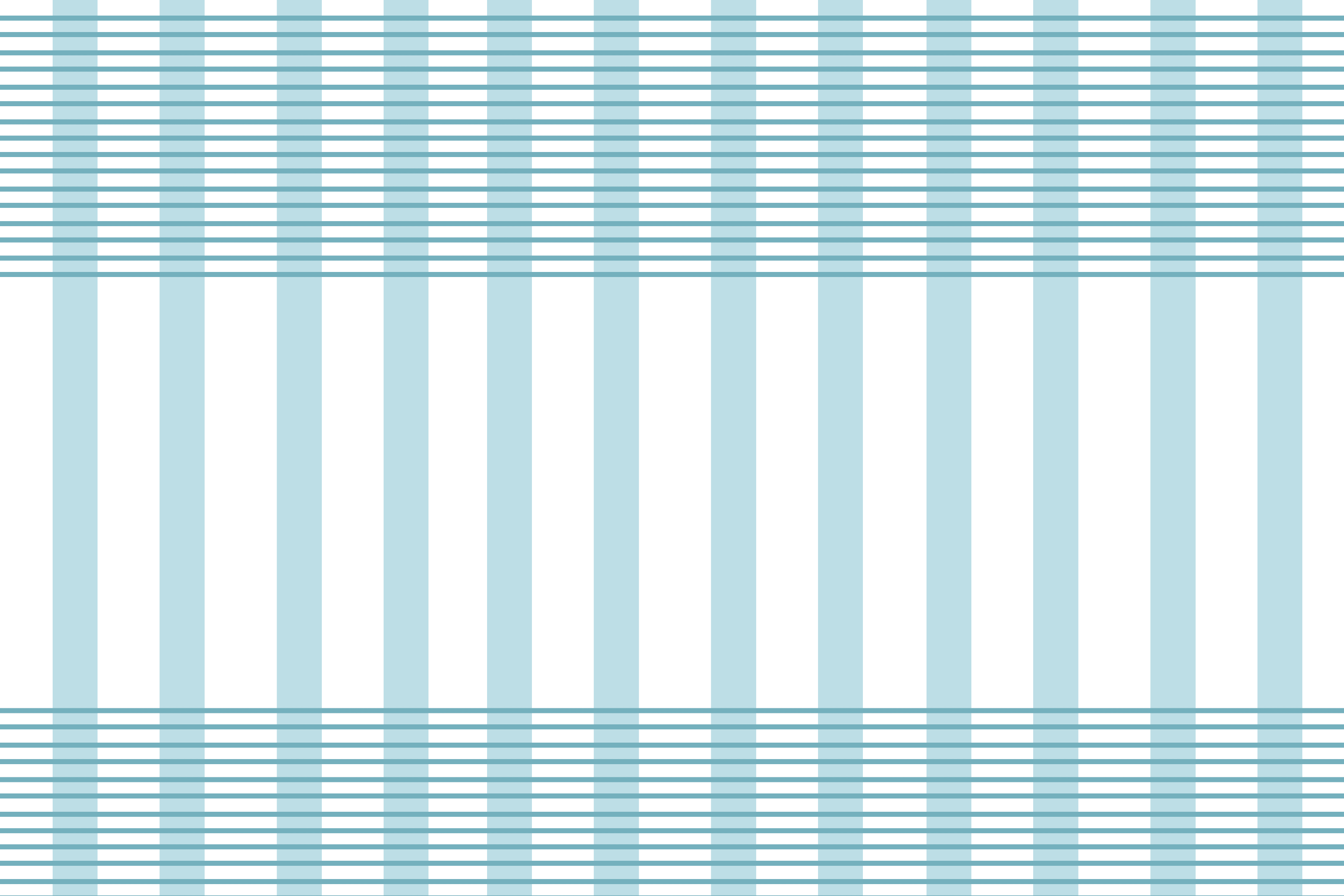 CHÀO MỪNG CÁC EM 
ĐẾN VỚI TIẾT HOẠT ĐỘNG TRẢI NGHIỆM
Bài 14: Nghĩ nhanh, làm giỏi
Lớp:...
Sinh hoạt dưới cờ
Nghe các chú cảnh sát phòng cháy chữa cháy hướng dẫn cách thoát hiểm khi xảy ra hỏa hoạn
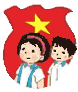 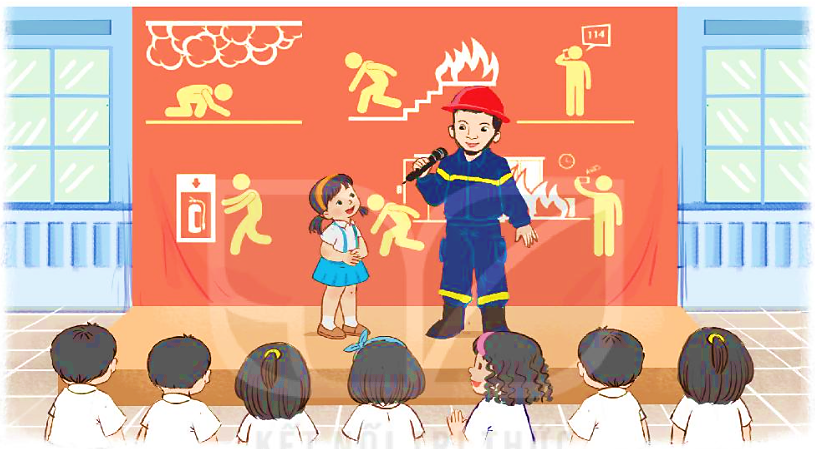 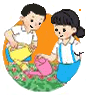 Hoạt động giáo dục theo chủ đề
1. Chơi trò chơi Gà con nhanh nhẹn
Nghe hướng dẫn cách chơi.
Chơi trò chơi.
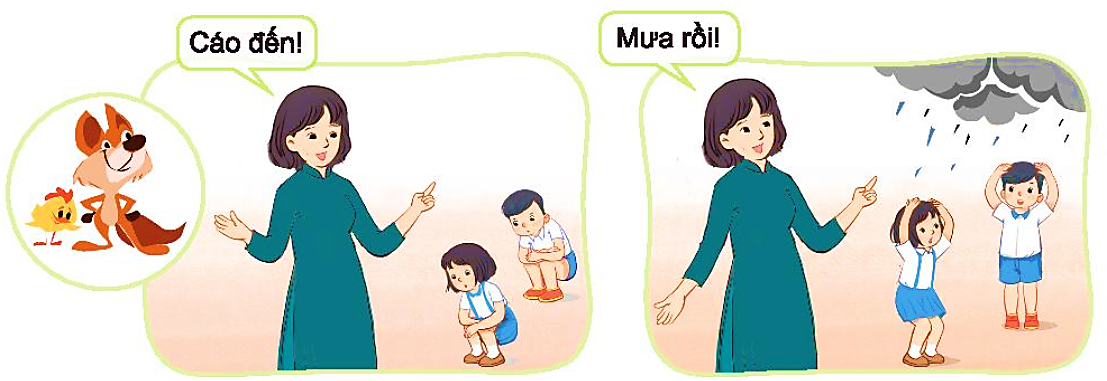 2. Xử lí tình huống.
Thảo luận về cách xử lí trong mỗi tình huống dưới đây:







Thực hành theo cách xử lí phù hợp.
Giải thích lí do lựa chọn cách xử lí đó.
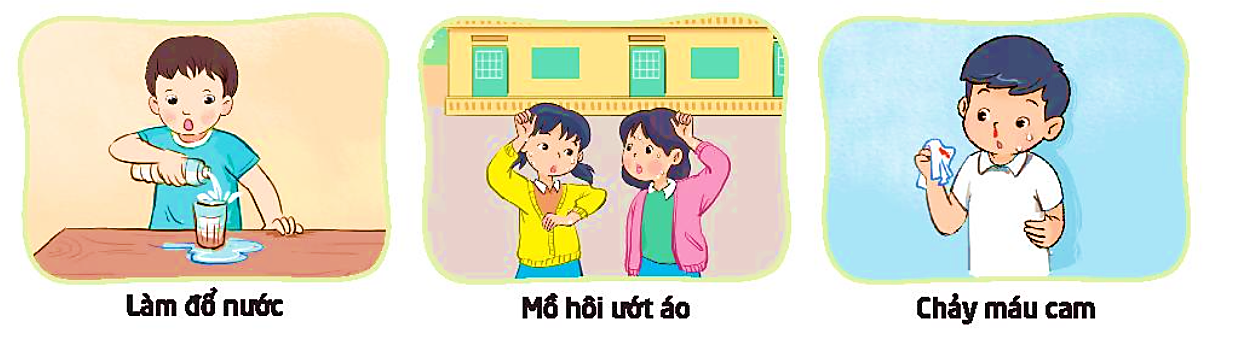 Hoạt động sau giờ học
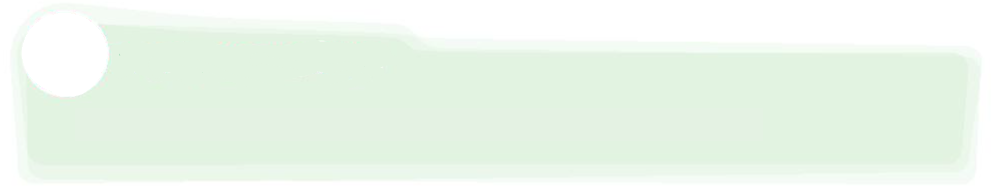 Trao đổi với bố mẹ về cách xử lí khi gặp những tình huống bất ngờ sau:
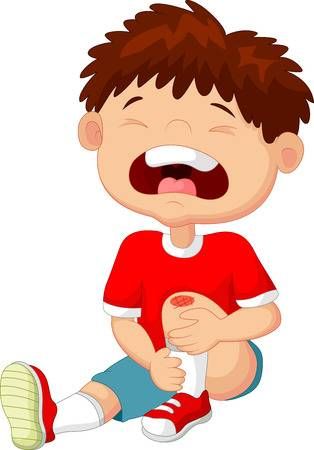 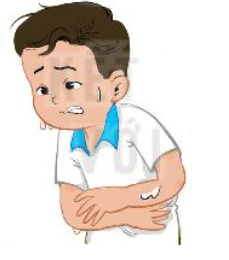 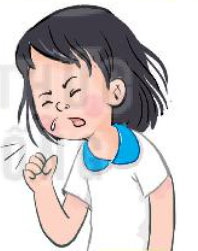 Bỗng nhiên đau bụng quặn
Bị ngã đau
Đang chơi thấy mệt
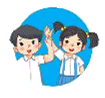 Sinh hoạt lớp
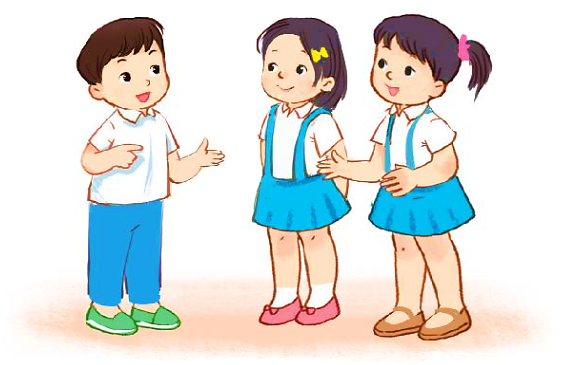 Chia sẻ về một tình huống bất ngờ em từng gặp.
Kể về tình huống đó. 
Nêu cách xử lí của em.